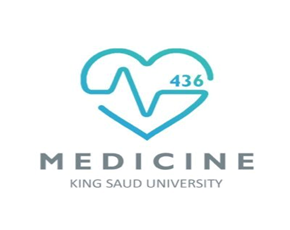 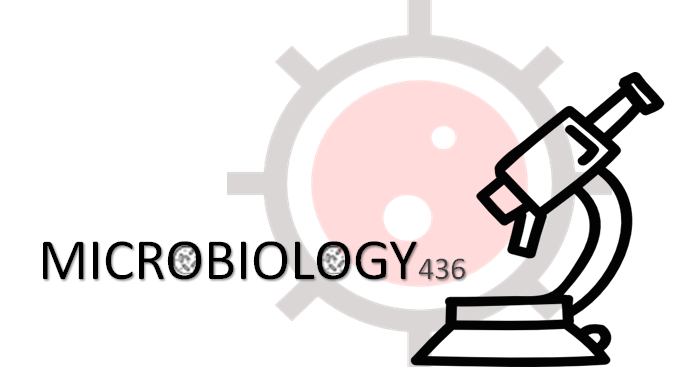 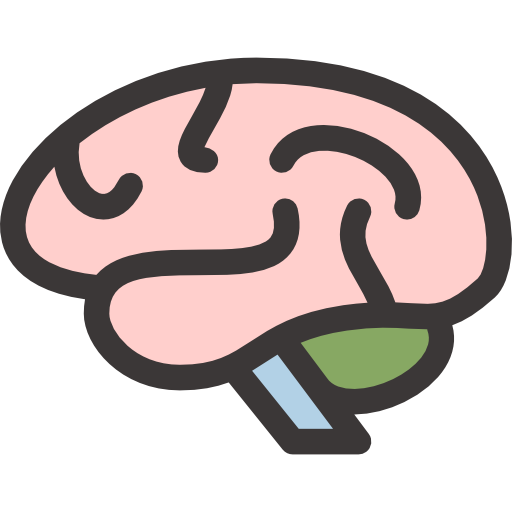 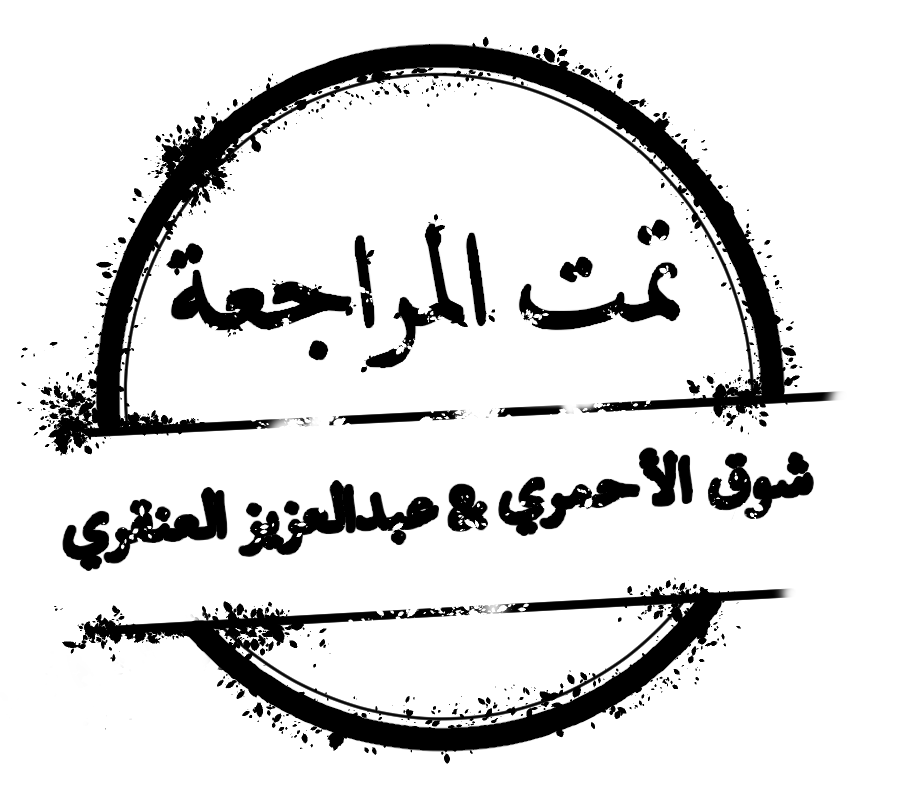 LECTURE: Cerebral TB and other chronic 
Cerebral bacterial infection
Editing File
Important
Doctor’s notes 
Extra explanation
Only F or only M
"لا حول ولا قوة إلا بالله العلي العظيم" وتقال هذه الجملة إذا داهم الإنسان أمر عظيم لا يستطيعه ، أو يصعب عليه القيام به .
OBJECTIVES:
Upon completion of the lecture , students should be able to:
Etiology 
Identification 
Clinical presentation 
Diagnostic approaches 
Treatment Of chronic cerebral and meningitic infections.
Symptoms and signs of chronic cerebral and meningetic infection: over long period or can be recurrent
They are similar to symptoms of a brain tumor.
Microbiological Causes Of Chronic Cerebral Infection And Meningitis:
fungal infection doesn’t come to normal person, usually has underlying disease.
Nocardia is a pyogen which causes brain abscess
Syphilis used to be uncommon, but when HIV arised, with it came back syphilis.
[Speaker Notes: 1- النص المضلل بالأصفر: فضلا إضافة النص الناقص من سلايد الدكتور رقم 6 وهو 
Trypanosoiasis: caused by
Trypanosoma brucei gambiense and Trypanosoma brucei rhodesiense
Trypanosoma cruzi]
The most important causes of chronic bacterial cerebral and menigetic infection in Saudi Arabia are :
Tuberculosis                                                        
Brucellosis
Brucellosis:
Tuberculosis
Chronic cerebral and meningeal infection can produce:-
*which is a good thing because it gives more time to diagnose
Diagnosis of chronic cerebral and meningeal infections
History for Brucellosis and Tuberculosis 
Clinical examination
Imaging by x- ray or MRI or ultrasound
 Laboratory findings
As in acute pyogenic infections, in chronic cerebral and meningeal infections the following CSF finding will be as follows:
[Speaker Notes: 1- النص موجود في سلايد الدكاترة ولم تتم إضافته]
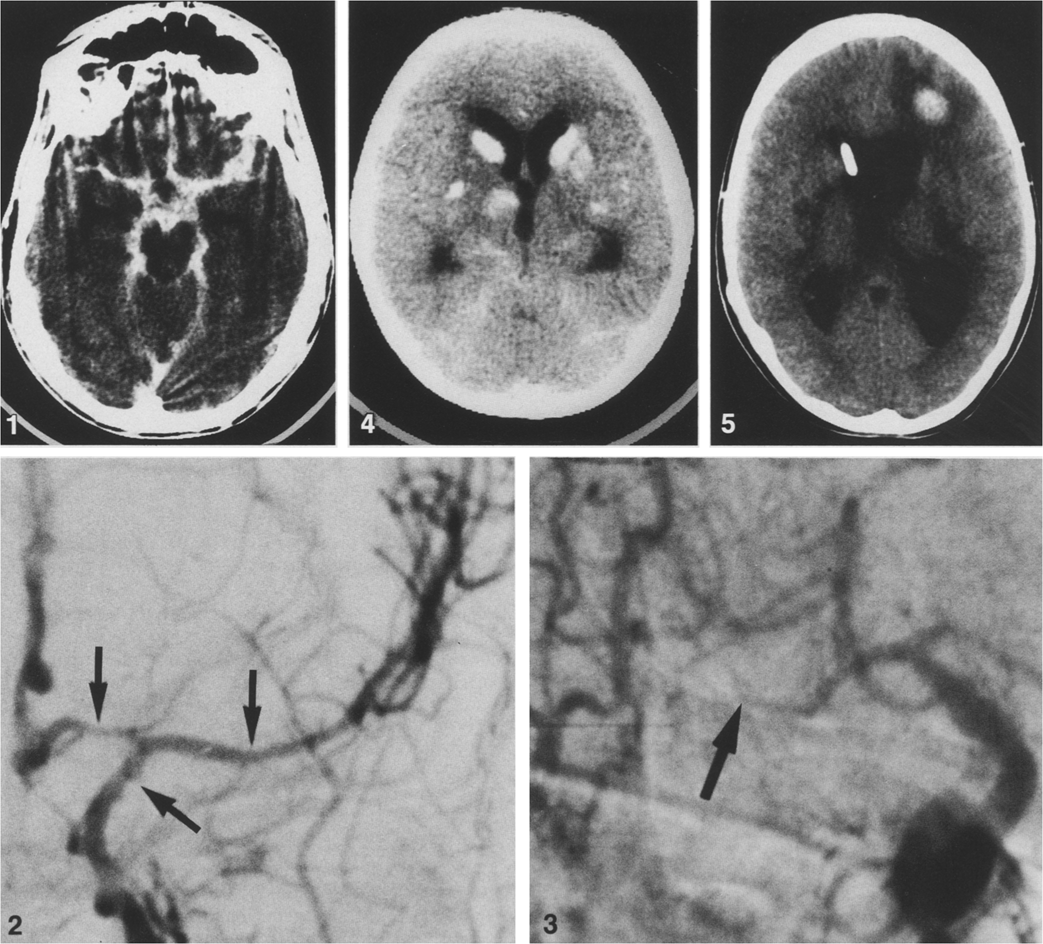 Extra
intense enhancement of the basal subarachnoid
cisterns in acute/subacute TB meningitis
Case report: disseminated tuberculosis
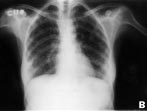 1
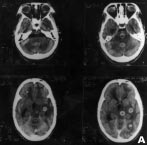 2
1This means that there is increased intracranial pressure. Possible diagnosis of Acute Pyogenic Meningitis.
2Miliary indicates a hematogenous spread, you will notice small spots in the lungs.
3When you give steroids to a patient and he/she gets better, this proves the involvement of the immune system as a cause of disease. TB uses the immune system to cause a disease, so to obtain a better result in treatment the anti TB
is given with the steroids.
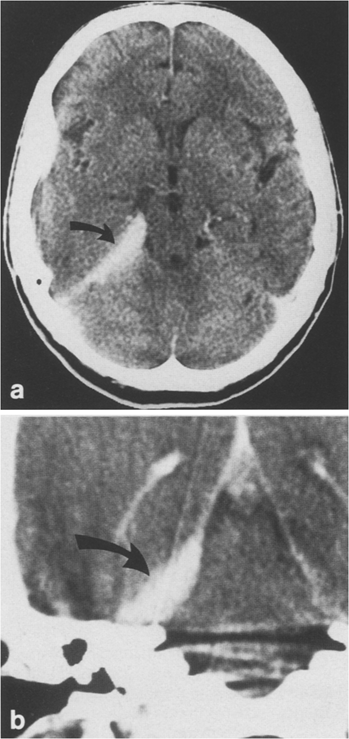 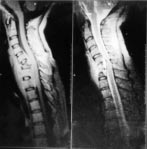 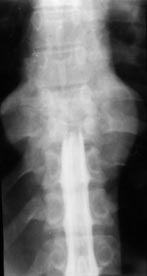 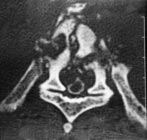 EXTRA
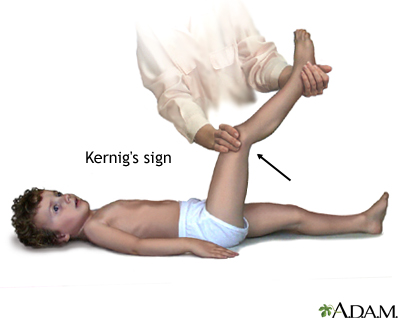 A lumbar myelogram showingspinal block at the level of T9 vertebra, a paraspinal abscess producing spinal block, paraspinal abscess compressingthe spinal cord.
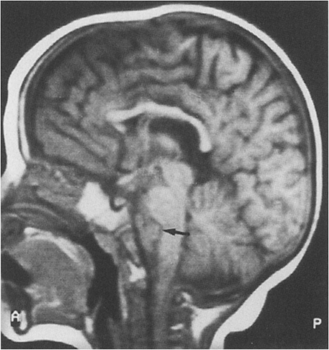 A sign indicating the presence of meningitis (inflammation of the meninges covering the brain and spinal cord). The test for Kernig sign is done by having the person lie flat on the back, flex the thigh so that it is at a right angle to the trunk, and completely extend the leg at the knee joint.
CT demonstrating Tuberculoma
Laboratory Findings:
This is mainly related to the laboratory examination of cerebrospinal fluid including:-
Collect of 2-5 ml of CSF and checking for the pressure
Biochemical investigation for :
Total protein 
Glucose level in comparison to the  serum glucose level
Microscopy:
Presence of organism
Total white cell count
Differential count mainly for:-
Polymorphic
Lymphocytes
Laboratory diagnosis of cerebral and meningetic Tuberculosis and Brucellosis
SUMMARY:
QUIZ:
1. the commonest parasitic cause of chronic cerebral infarction an meningitis is: 
Gambines
b)  acanthamoeba 
c)  toxoplasma gonodii 
d)   borlaexaust 

2. between the attacks of fever the patient isn’t very ill, it indicate which one of the following micro organism: 
a) T.B 
b) Pneumonia
c) Candida
d) Brucellosis 

3. Which of the following drugs is contraindicated when treating a child with brucellosis: 
a) Refanpicin
 b) Cotrimoxazole
 c) Tetracyclin 
d) pyrazinamide
4.which one of the following is a major risk factor of T.B in Saudi Arabia: 
AIDS 
b) diabetes mellitusc) U.R.T.I 
d) myocardial infarction 

5.which one of the following should be excluded before diagnosing a patient with T.B 
a) Pneumonia
 b) Angina pectoris
 c) Brucellosis
 d) L.R.T.I 

6. the commonest bacterial cause of chronic cerebral infarction and meningitis is: 
a) T.B + brucellosis
b) brucellosis + S.Pneumonia 
c) T.B + E. Coli 
d) pseudomonas aeruginosa
Answers :1-C 2-D 3-C 4-B 5-C 6-A
Case:
Khalid , a 35 -year-old male went to see a neurologist in KKHU because of chronic headache. He reported that he has been suffering from unresolved severe headache with fever and night sweats , between fever he doesn't’t feel sick. he told the doctor that he loves drinking camel milk.
Q1) What is your diagnose ?
Ans) Brucellosis
Q2) regarding your diagnose , what is the proper treatment ?
Ans) Rifampicin and  Cotrimoxazole .
THANK YOU FOR CHECKING OUR WORK, BEST OF LUCK!
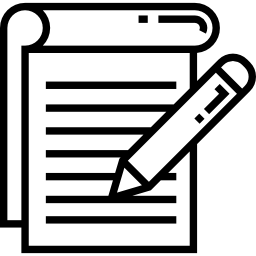 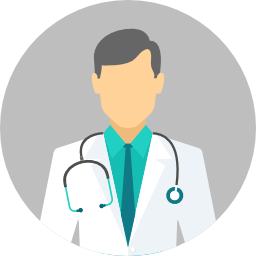 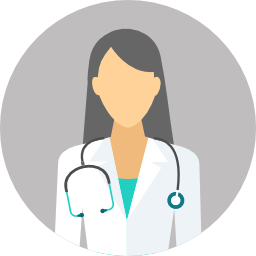 Hamad Alkhudhairy
Talal alhuqayl 
Nawaf alkhudhairy
Saud alshenaifi
Abdulmalik alghanam
Meshal aleiadi
Ibrahim fetyani
Shrooq Alsomali
Ohoud Abdullah
Rana Barasain
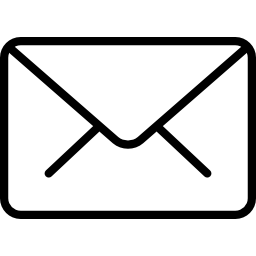 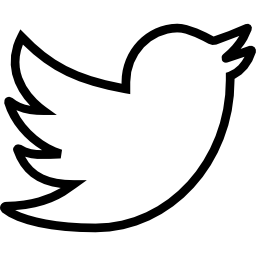 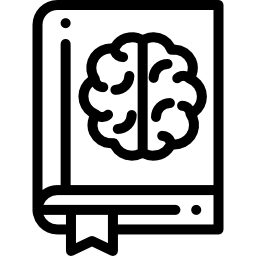 Doctors slides